ECE 264 Fall 2020Advanced C Programming
Yung-Hsiang Lu
Purdue University
yunglu@purdue.edu
Continuous Integration
yunglu@purdue.edu
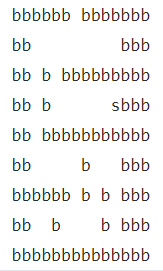 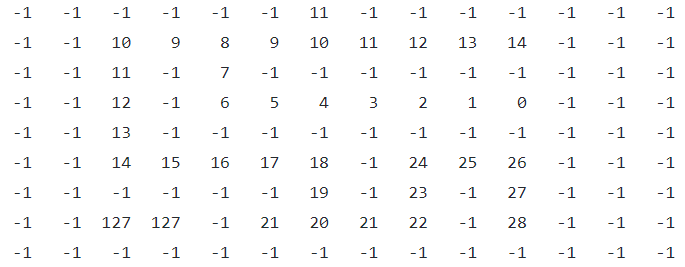 yunglu@purdue.edu
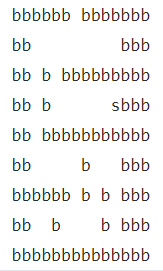 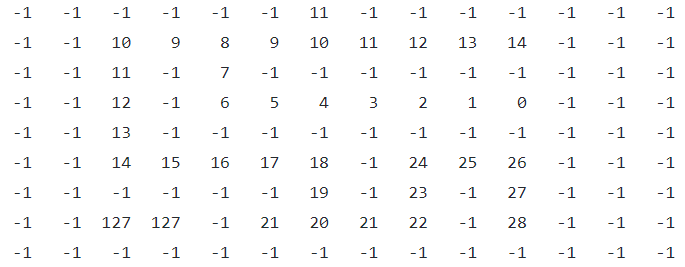 yunglu@purdue.edu
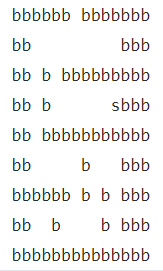 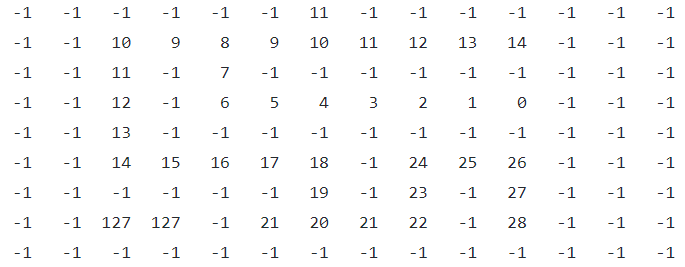 yunglu@purdue.edu
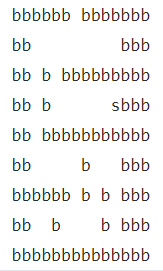 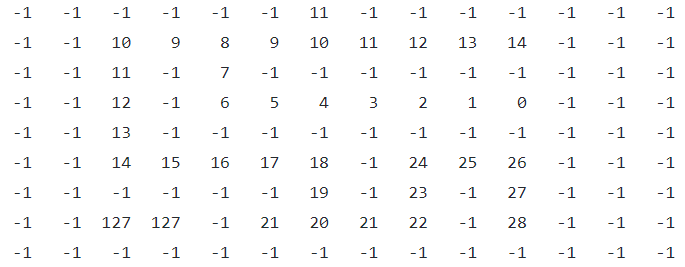 yunglu@purdue.edu
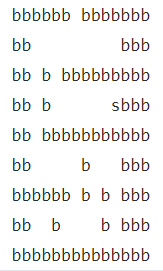 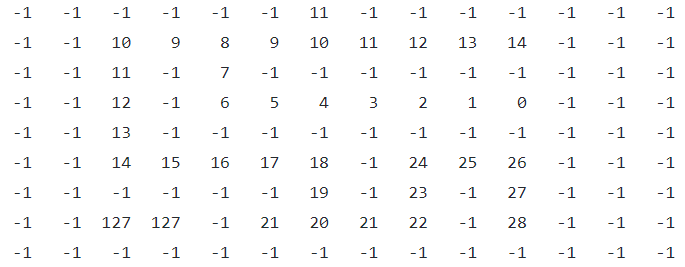 yunglu@purdue.edu
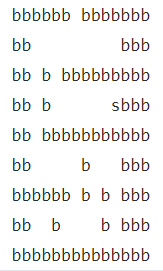 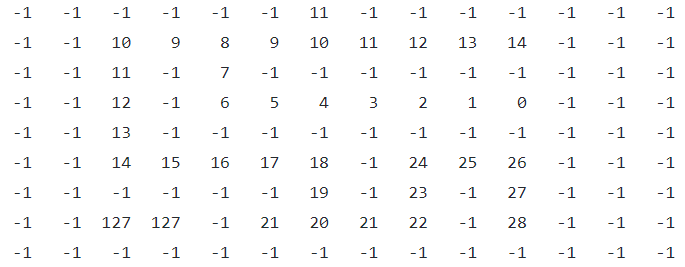 yunglu@purdue.edu
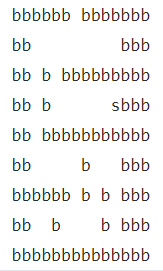 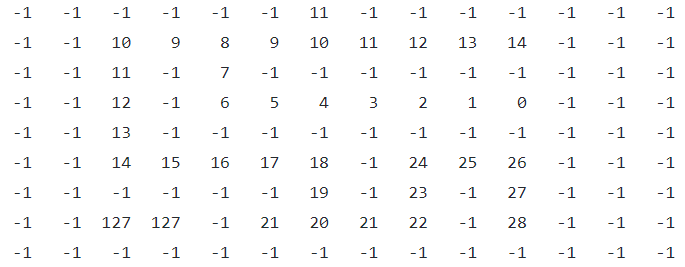 yunglu@purdue.edu